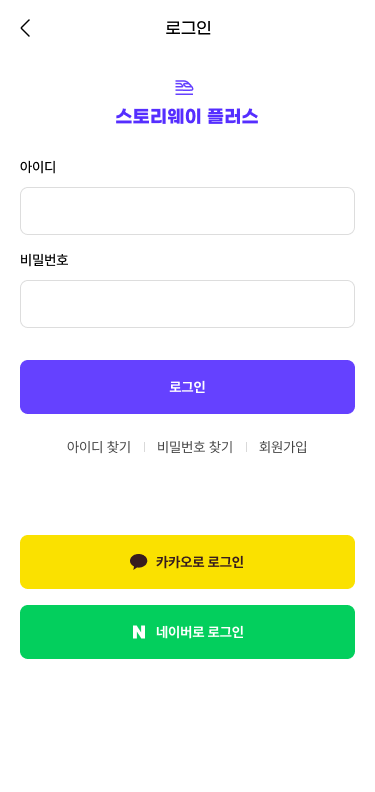 [APP] Login

1.Apple로 로그인 (apple login) button
  - button png: download the apple url
  - only if device is Apple, display it (if not, hide)
퍼블
Apple로 로그인 버튼 추가를 부탁드립니다.

아래 URL에서 png 형태로 다운로드 가능합니다.
https://appleid.apple.com/signinwithapple/button
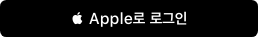 개발
해당 버튼은 애플 기기로 로그인했을 때에만 보이도록 부탁드립니다.
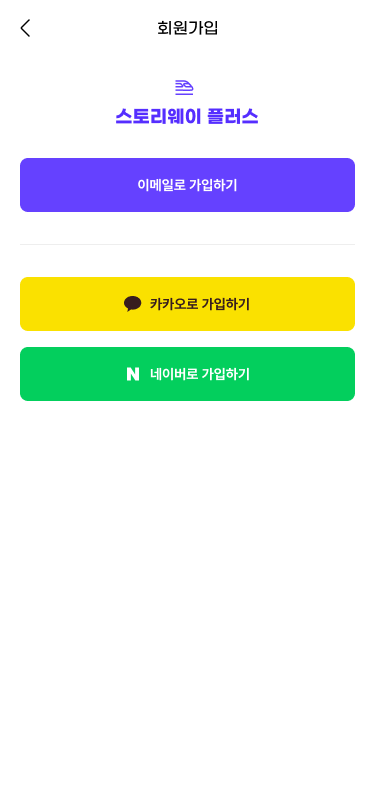 개발
해당 버튼은 애플 기기로 로그인했을 때에만 보이도록 부탁드립니다.
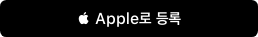 ‘Apple로 등록’ 버튼 추가를 부탁드립니다.

아래 URL에서 png 형태로 다운로드 가능합니다.
https://appleid.apple.com/signinwithapple/button
[APP] 회원가입 (Signup)

1.Apple로 등록 (apple signup) button
  - button png: download the apple url
  - only if device is Apple, display it (if not, hide)

2.change button labels
  - 이메일로 가입하기 -> 이메일로 등록
  - 카카오로 가입하기 -> 카카오로 등록
  - 네이버로 가압하기 -> 네이버로 등록

3.Apple signup
  1) process after apple login
    - same with kakao/naver signup except
    a) INSERT st_user
      - signup_type = ‘MJ04’_
퍼블
통일을 위해 기존 버튼의 명칭 수정을 부탁드립니다.

‘이메일로 등록‘
‘카카오로 등록’
‘네이버로 등록’
퍼블
개발
가입 시, 애플 연동 후 [소셜 가입 시 회원정보 등록] 화면 및 프로세스 등은 카카오, 네이버와 동일합니다.
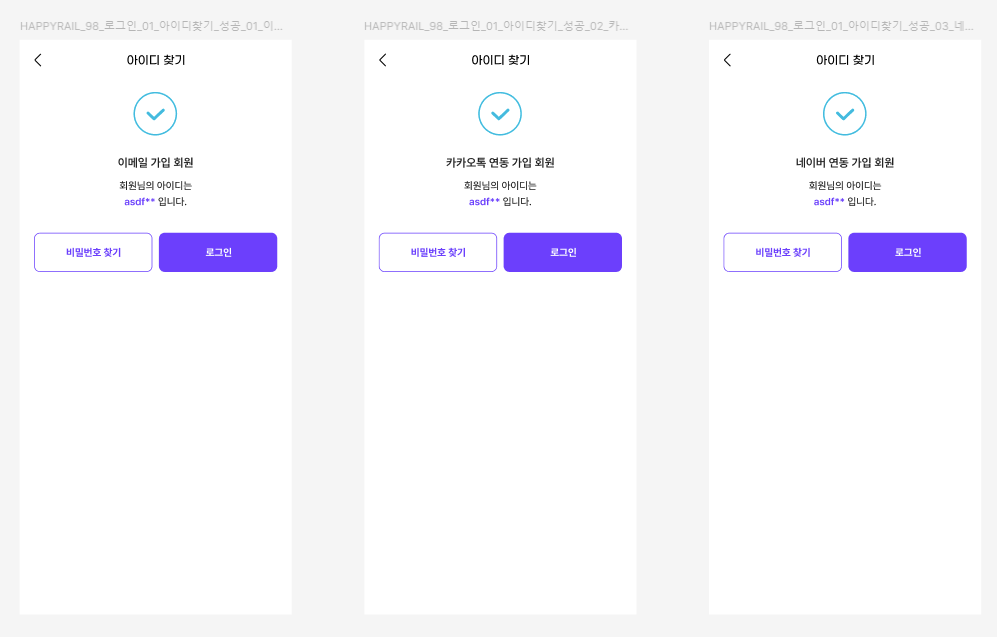 개발
코드화된 값으로 표시될 것 같긴 하나, 별도로 지정이 필요하다면
[아이디 찾기] 화면에서 애플 로그인 회원일 경우
‘애플 연동 가입 회원’으로 표시 부탁드립니다.
[APP] 아이디 찾기 (find id)

1.if apple signup
  - show text like “애플 연동 가입 회원“